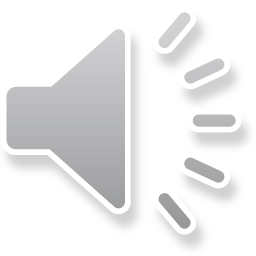 Introduction to mindfulness
with Jan Shepheard

For more information visit: 
https://www.bsmhft.nhs.uk/our-services/birmingham-healthy-minds/
[Speaker Notes: 1a]
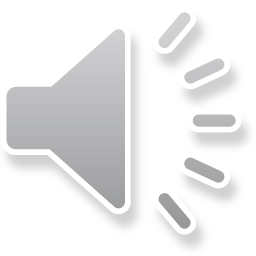 Introduction to mindfulness
with Richard Hawkins

For more information visit: 
https://www.bsmhft.nhs.uk/our-services/birmingham-healthy-minds/
[Speaker Notes: 1b]